WALT: What Best explains why the English Civil War started?
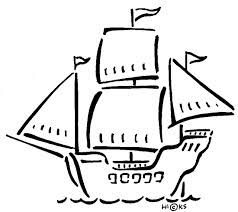 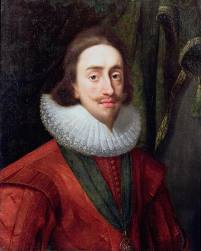 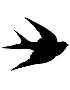 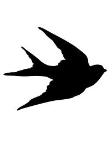 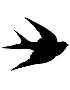 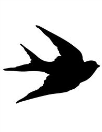 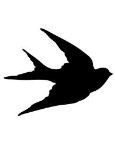 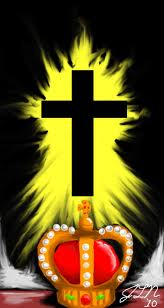 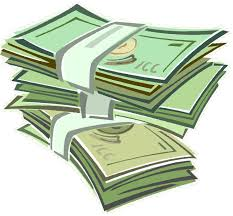 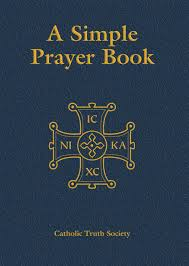 WALT: What Best explains why the English Civil War started?
Causes
Assessment Mark Scheme
Writing Frame
In my opinion, the most important reason why the English Civil war started was
  
This was a very important reason because
  
Another reason why the English Civil War started was
   
This was also very important because
  
There were several other reasons why the English Civil War started including;
  
Probably the least important reason why was
  
This is less important because
 
In conclusion the English Civil war is best explained by……. I believe this because..........